З
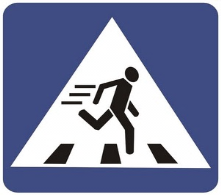 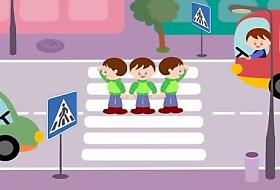 З з
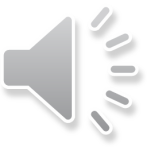 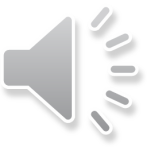 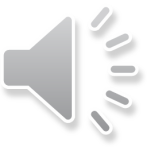 «Зебра» - 
Пешеходный переход
Зеброю зовут лошадку,Любит она сахар сладкий,Но есть ЗЕБРА - переход,Так народ его зовет.
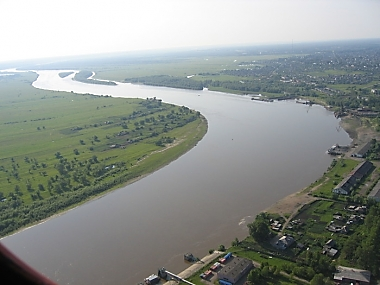 И
Иртыш
Речка,реченька, Иртыш,
Знает взрослый и малыш,
Ты течёшь между полей,Городов и деревень.Подо льдом бежишь зимой,Разливаешься весной,В осень листья-кораблиТихо плавают все дни.Ты для рыбы - дом родной.Для животных - водопой.Звёздам - зеркало большое.По ночам они не спят. До утра в тебя глядят
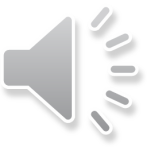 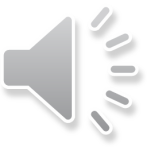 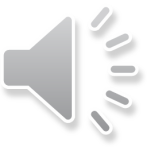 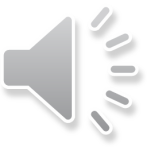 И и
Й
Й й
К
Карта Павлодара
К к
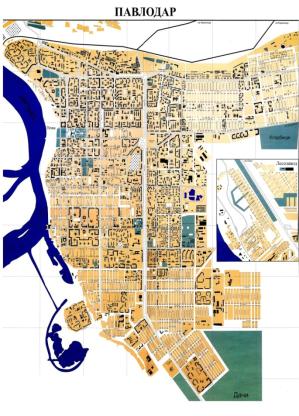 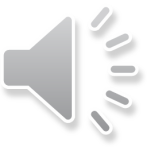 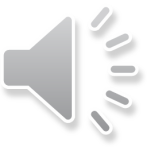 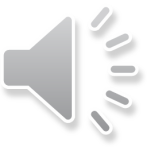 Карта Павлодара
Водителю нужна,
Чтобы улицы все знать,
Пассажиров доставлять.
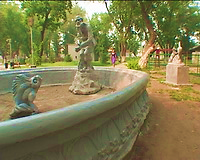 Л
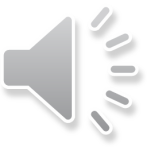 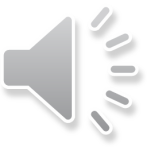 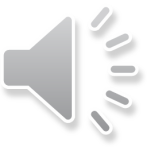 Ленпарк
В выходной в Ленпарк ходили, Птичек хлебушком кормили. Качались на качелях,
И видели медведей,
Слона, слоненка, львенка,
Не страшно нам ни сколько!
Л л
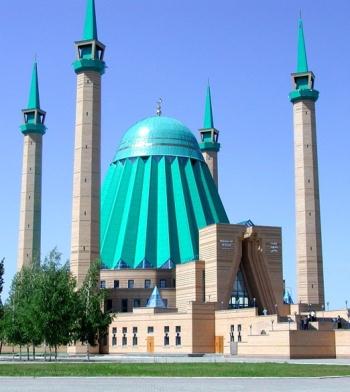 М
Мечеть
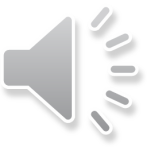 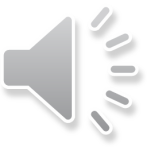 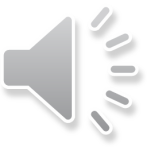 М м
На площади стоит мечеть,
Мы ее пришли смотреть,
Солнышко блестит, сверкает,
Бирюза в лучах играет
Н
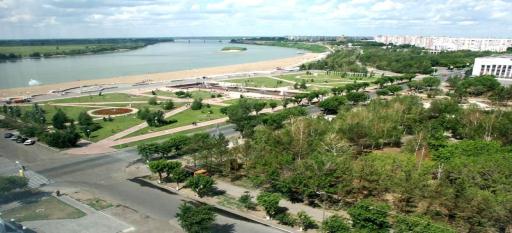 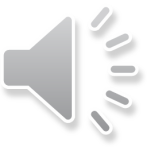 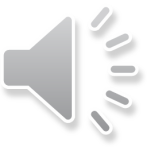 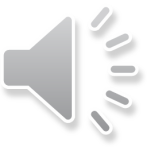 Набережная
Мы по Набережной с папой
В выходной гуляли,
Мы по лестницам сбегали
Мы ступеньки там считали,
Трудно было их считать,
Папа не хотел нас ждать!
Н н
О
Обелиск
Павшим воинам
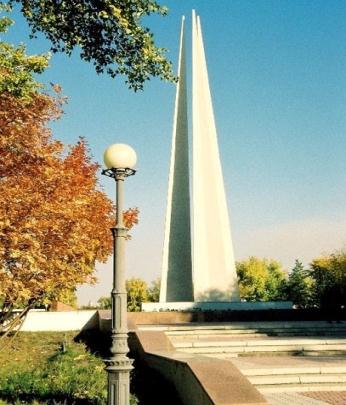 О о
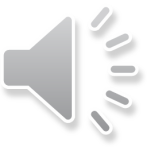 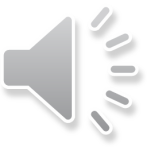 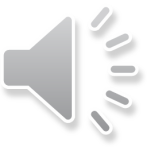 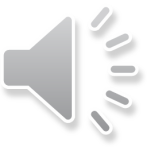 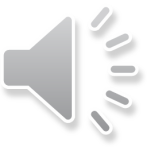 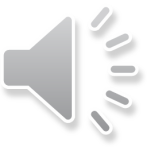 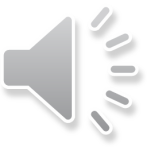 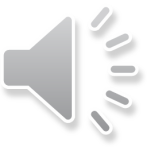 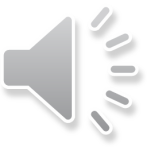 К обелиску мы ходили,
Мы цветы там возложили,
Слава воинам-солдатам,
Им благодарна детвора,
Что мир подарили на века!
Р
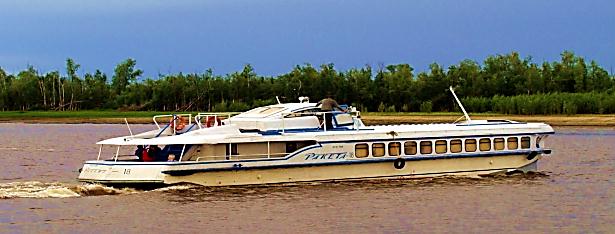 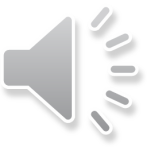 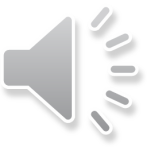 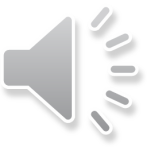 Ракета
На ракете не летаем,
По реке на ней плывем,
Она космической бывает,
А на реке - зовем «речной»
Р р
С
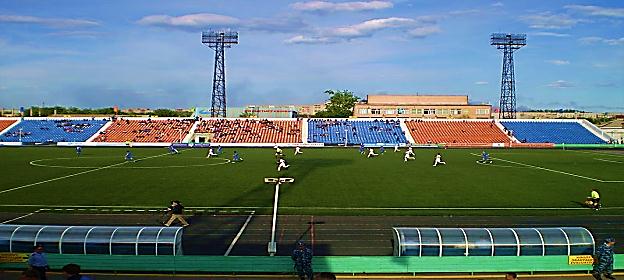 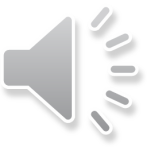 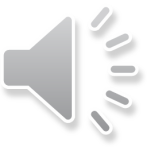 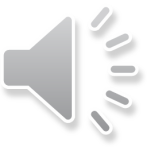 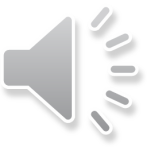 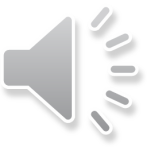 Стадион
Стадион шумит, гудит,
Матч футбольный там,
На трибунах с папой я,
Счет узнают все друзья!
С с